R programming for beginners
Data Organization and Aggregation

Jason Gullifer
Outline
library(dplyr)
Soft organization
Filtering
Arranging
Aggregation and computation
Summarizing 
Mutating


Grouped operations!!!
Chaining

Merging and binding

Renaming columns
[Speaker Notes: Interaction with R:

*Up bring up last command, keep going up or down to get to the right line
*Run all of script, run part of script
*Getwd, setwd
*Tab-completion: completes command but also useful to get a list of commands

Packages to install:
*plyr, reshape, ggplot2, lme4, ez

Extra stuff?:
http://www.ling.upenn.edu/~joseff/rstudy/week1.html#why]
library(dplyr)
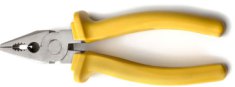 "A fast, consistent tool for working with data frame like objects"
An upgraded version of plyr

Consists of "verbs" (i.e., functions) for common data tasks (e.g., group and summarize)

Will make your life easier!
To prepare:
We're going to upgrade our script that we have to use dplyr instead of millions of mean() commands

Save as a new version, keep all our header stuff for vices (e.g., loading data, fixing Length_Minutes)

Delete the other stuff

rm(list=ls()) at the top
Soft organization
Subsetting with dplyr
	filter(vices, Company=="Disney")

Not as flexible as subsetting with [], can't assign
Recall fixing the problematic Length_Minutes
vices[vices$Length_Minutes == "seventy-one"] <- "71"
??? filter(vices, Length_Minutes=="seventy-one")$Length_Minutes <- 71

Arranging (like sorting in Excel)
vices <- arrange(vices, Year, Company)
vices <- arrange(vices, desc(Year)) #descending
Aggregation - summarize
summarise(vices, mean_AlcSec=mean(Alcohol_Seconds),
mean_TobacSec=mean(Tobacco_Seconds)
)

Nice because it returns a data.frame, and you can compute multiple values at once. 

A note about white space!
Aggregation - mutate
So summarise returns 1 value. 
What if we wanted 1 value for each observation that does into the summary. (E.g., to do a row-by-row comparison of Alcohol_Seconds to the mean of Alcohol_Seconds)

mutate(vices,
mean_AlcSec=mean(Alcohol_Seconds),
mean_TobacSec=mean(Tobacco_Seconds)
)
Some special functions
n(): the number of observations in the current group

n_distinct(x):the number of unique values in x

first(x), last(x) and nth(x, n) 
similar to x[1], x[length(x)], and x[n]
mutate(vices,
mean_AlcSec=mean(Alcohol_Seconds),
mean_TobacSec=mean(Tobacco_Seconds),
N=n()
)
Grouped operations!!!
Often times we want to compute statistics for certain subsets of data. E.g., compute the mean Alcohol_Seconds for each Company that releases movies

vices.bycompany <- group_by(vices,Company)

summarise(vices.bycompany, mean_AlcSec=mean(Alcohol_Seconds),
mean_TobacSec=mean(Tobacco_Seconds),
N=n()
)
Chaining
It becomes quite messy to keep saving data as a new data.frame, especially if you have multiple statements to do before summarise. 
Also you probably don't actually care to save your grouped data

You could do something like the following, but eww

summarise(group_by(vices,Company), mean_AlcSec=mean(Alcohol_Seconds),
mean_TobacSec=mean(Tobacco_Seconds),
N=n()
)
Chaining
Instead we can chain operations with 
%>%
Basically this passes a variable or the result of a function onto the next function

vices %>% group_by(Company)%>%
summarise(
mean_AlcSec=mean(Alcohol_Seconds),
mean_TobacSec=mean(Tobacco_Seconds),
N=n()
)
Grouping with mutate
vices %>% group_by(Company)%>%
mutate(
mean_AlcSec=mean(Alcohol_Seconds),
mean_TobacSec=mean(Tobacco_Seconds),
N=n()
)

What will this give us??
Getting crazy with dplyr
Compare the average alcohol use and average tobacco use by company taking into account the length of movies produced
Remember Alcohol/Tobacco_Seconds but Length_Minutes

vices%>%
mutate(
Tobacco_Minutes = Tobacco_Seconds/60,
Alcohol_Minutes = Alcohol_Seconds/60,
propTobac = Tobacco_Minutes / Length_Minutes,
propAlc = Alcohol_Minutes / Length_Minutes
)%>%
group_by(Company)%>%
summarise(meanPropTobac = mean(propTobac),
meanPropAlc=mean(propAlc)
)
Merging
Sometimes you may want to merge two data-frames together

Let's say we have another data frame of movie characteristics, that list movie ratings, directors, and so on for each movie. (we do: it's movie_information.csv)

In order to use this information for aggregation or analysis it must all be in one sheet
Merging
If the data is all in the same order we could just bind them together 
E.g., lets say you have a new participant in a dataset for a particular task, chances are everything is the same

rbind(dataset, participant_207)

But often this is not the case, especially if you have repeated measurements
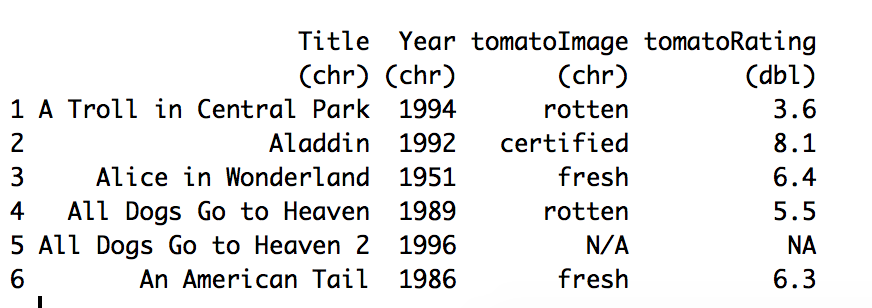 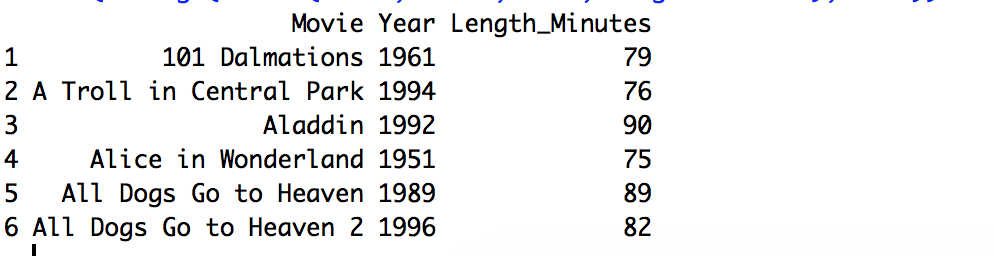 Merging
merge(x = vices, y = info, 
by.x = c("Movie", "Year"),
by.y = c("Title", "Year"),
all.x = T)
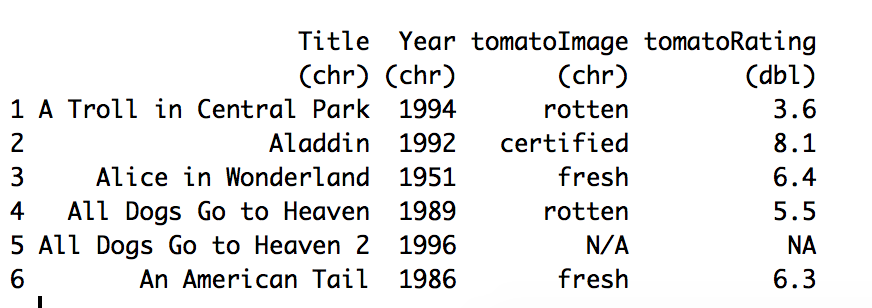 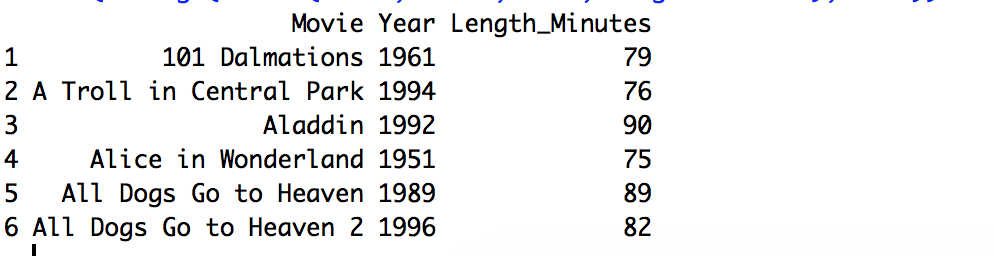 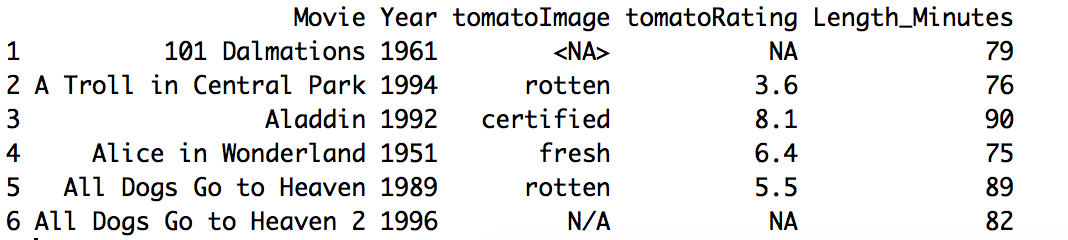 Renaming Columns
Two ways
Base R

	colnames(vices)[1] <- "Movie_Title"

You could also change many columns
	colnames(vices)[1:3] <- 	c("MovieTitle","YearProduced","CompanyName")
Renaming Columns
Two ways
dplyr

vices %>%
rename(MovieTitle = Movie)
Practical(s)
practicals/practical1.R

Note: I've made an error with subjects in hot_or_not.csv and hot_or_not_rep.csv

What might it be?
How to fix it?

Want more?
practicals/practical1_extra.R